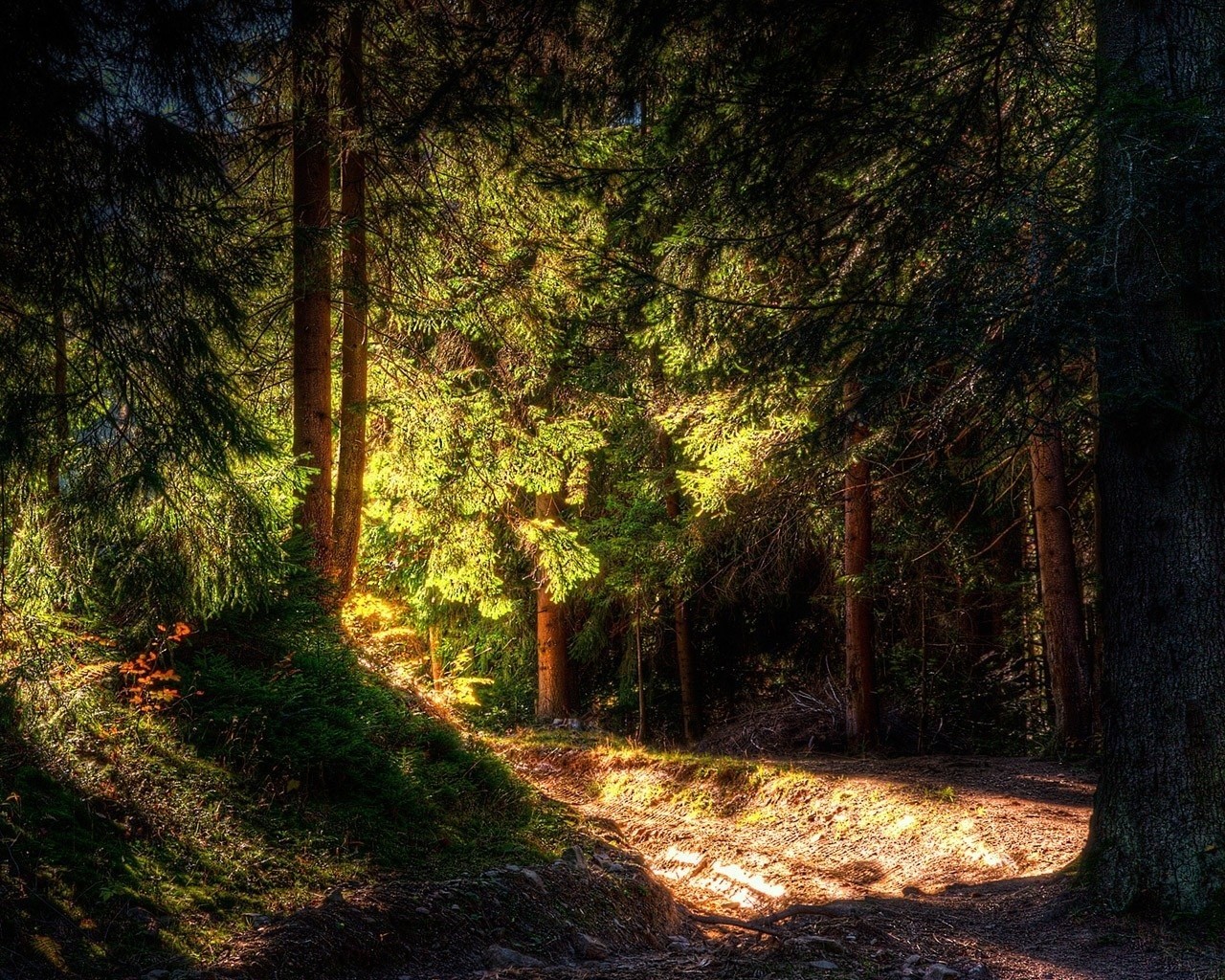 БОР